Find the Common GroundPolicy Example: Medicare for All
Ed Weisbart MD, CPE, FAAFP
Physicians for a National Health Program
Chair, MO Chapter
pnhpMO@gmail.com
Subtle Differences in Words Matter
“How important is it to you…”
Turnout rate among registered voters; 2008 presidential election
“…to vote?”
“…to be a voter?”
Boyd, Christopher. Proceedings of the National Academy of Sciences USA, sited in Scientific American Mind Jan/Feb 2012 p.9.
Subtle Differences in Words Matter
“I”
“We”
“You”
Personal ownership
“I will build your HVAC system for you…”
Amorphous and distancing
Sounds like the “Big State”
Engaging ala Rush Limbaugh
“You know…”
Brings people inside
Worst use of pronouns:
“Let me explain this to you…”
Rush’s pronouns: 
“You’re smart; you know that…”
Heads: You lose $100.
For you to agree to play, 
how much do you need 
to win on heads?
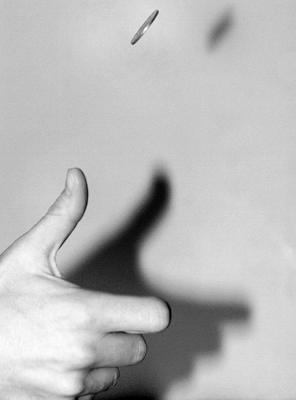 Losses are generally 
worth double 
of gains.
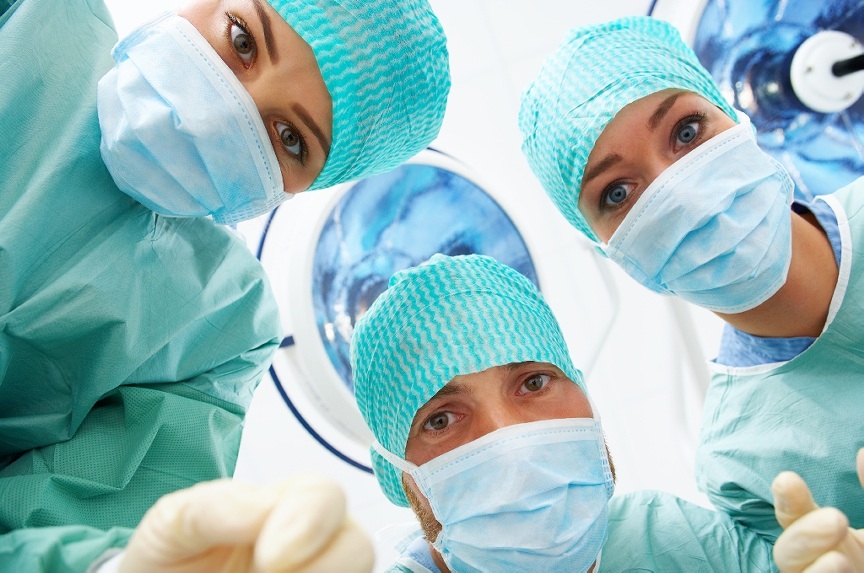 “95% chance of success”
“5% chance of failure”
This is 
loss aversion.
“Outcomes? I don’t really track them.”
Medicare for AllFocused on Loss Aversion
Gain Centric Messages
Loss Centric Messages
Stop wasting your money.
Don’t let anyone take away your choice of doctor.
Don’t die younger than you need to.
Save money for the other things you want.
See any doctor you want.
Live longer and healthier.
We Each Have Different Comfort Zones
Efficiency, financials, performance, measurements
Methods, regulation, quality, control, timing, policies
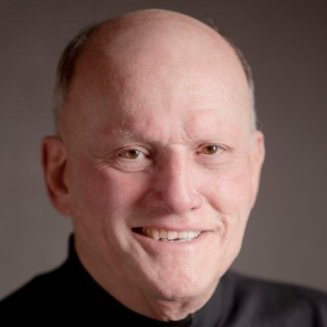 Facts
Forms
Manny Elkind
“Whole Brain Model”
Futures
Feelings
Concepts, vision, purpose, strategy, global
Relationships, communication, culture, values
Manny Elkind, Mindtech Inc.
Medicare for All from the Four Quadrants
Edit, re-edit, and edit again.
Take only your best shots.
Could add to Social Security Admin
Two live bills in Congress
Facts
Forms
Futures
Feelings
A healthcare system that is more fair, just, prudent, effective and accessible
Personal stories
Connect the dots to policy
Manny Elkind, Mindtech Inc.
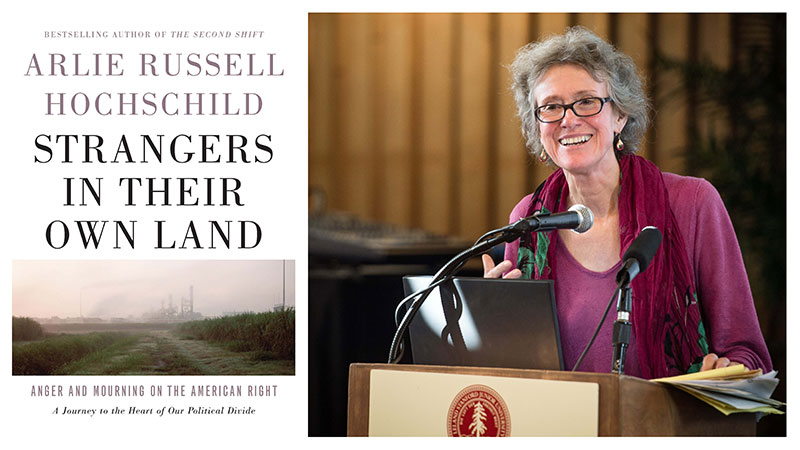 “Liberals and conservatives each have different 
deep narratives.”
Russell Hochschild, Arlie. Strangers in Their Own Land. 2018. pg 228
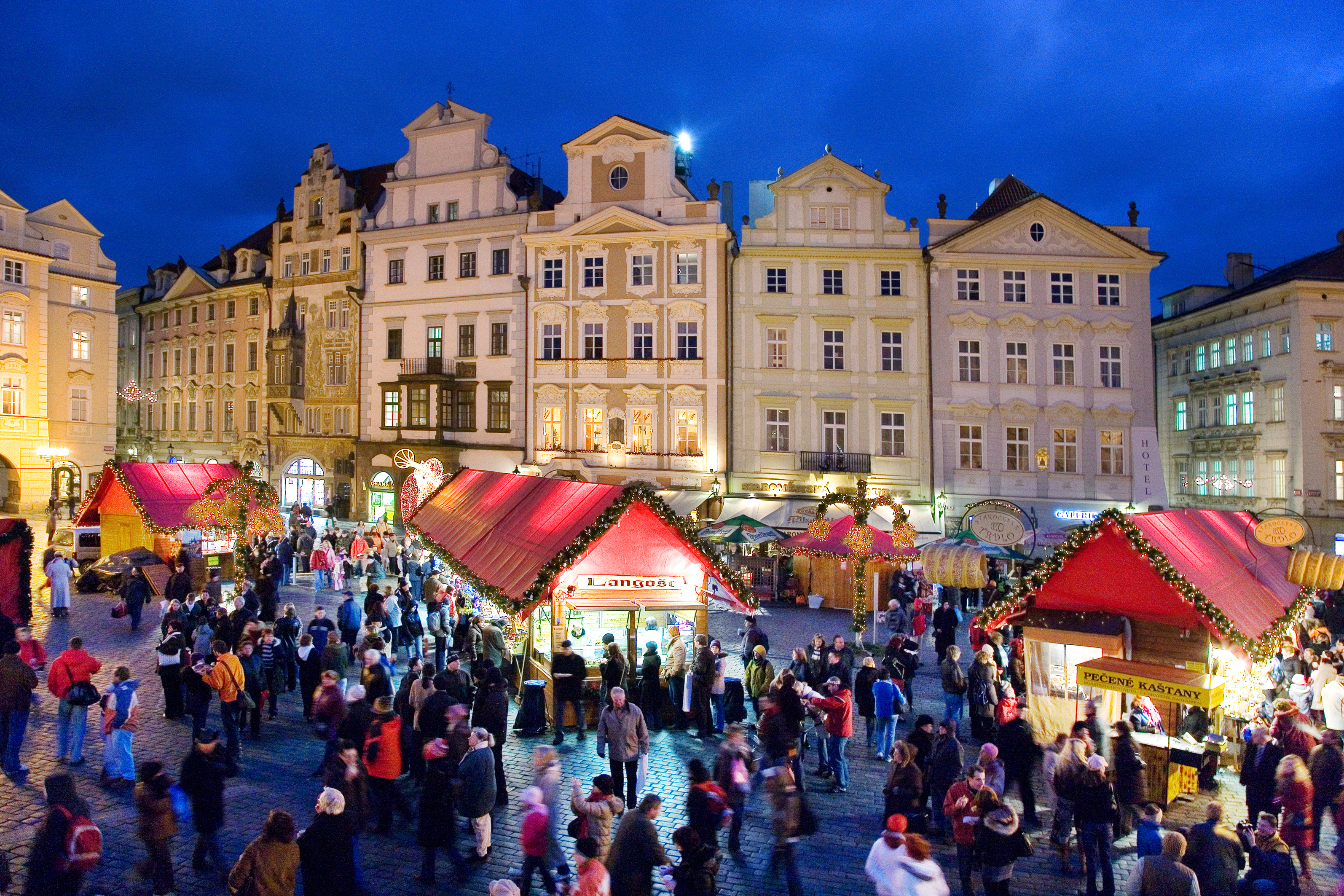 Liberal Deep Narrative
“We’re proud of this public square – we built it!”
“Marauders are invading it and dismantling it.”
“Their McMansions are built with our public bricks!”
Russell Hochschild, Arlie. Strangers in Their Own Land. 2018.
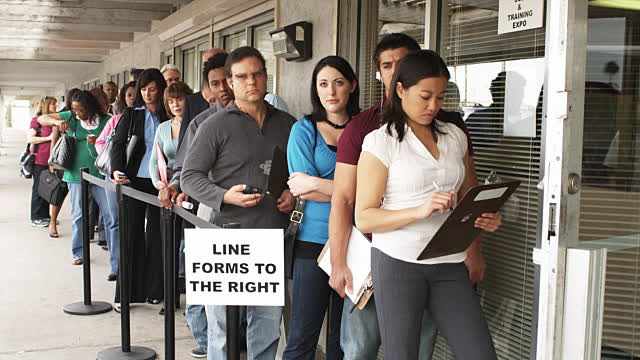 Conservative Deep Narrative
Waiting in line for the American Dream
Proud to wait patiently – but the line’s not moving
Government is escorting line-cutters to the head of the line.
Russell Hochschild, Arlie. 
Strangers in Their Own Land. 2018.
“While economic self-interest is never entirely absent, 
what I discovered was the profound importance of 
emotional 
self-interest.”
It’s all about the narrative. 
Abstract data 
does not address
real-life frustrations.
Russell Hochschild, Arlie. Strangers in Their Own Land. 2018. pg 228
Liberals and Conservatives Often Think Differently
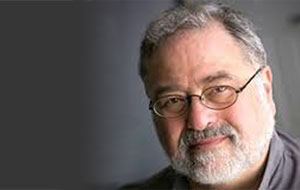 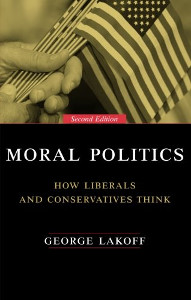 George Lakoff
“Moral Politics”
Lakoff Identified Two Cognitive Models
Nurturant 
Mother
Strict 
Father
Two-Framed
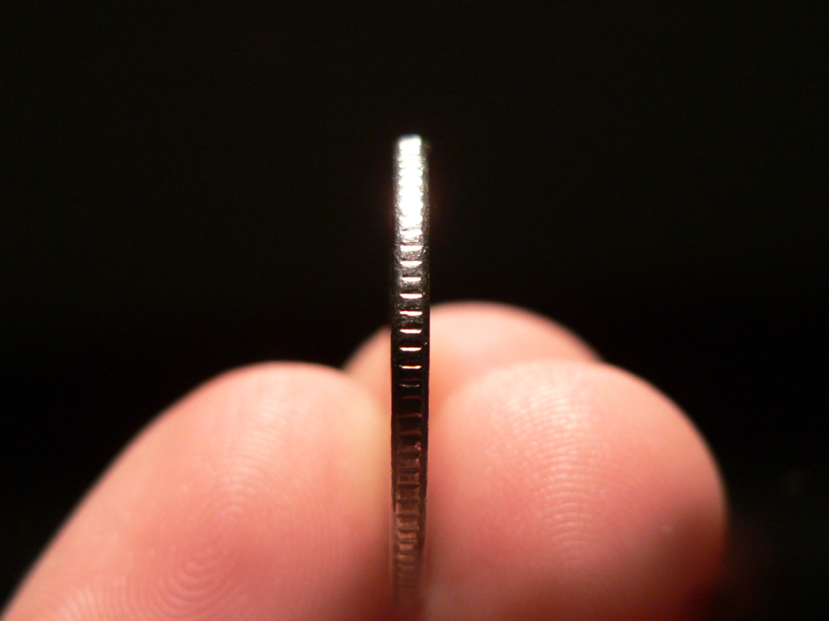 Equality
Diversity
Helping hand
Hierarchical
Social Darwinism
Consequences
Both frames are active
Policies vary
20% of Americans
60% of Americans
20% of Americans
Liberals
Conservatives
Independents
Lakoff Identified Two Cognitive Models
Personal freedom, consequences of your actual choices, and prudence
Nobody should take away your choice of doctor
Less wasteful to buy insulin than dialysis
Use stories to activate nurturing frame.
Show the personal relevance of policies
Address gaps and misinformation.
Ask for commitment and action.
Liberals
Conservatives
Independents
Moral Foundations Questionnaire
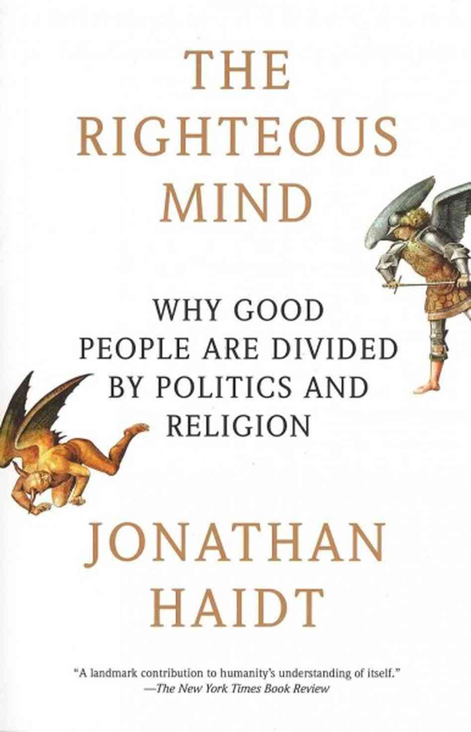 Jonathan Haidt
“The Righteous Mind”
Online survey of 132,000 Americans
Identified five moral pillars
Compared individual scores with where people stood on the political spectrum
Haidt, Jonathan. The Righteous Mind. 2013.
Five Moral Pillars
Reciprocal altruism, justice, rights, autonomy
Fairness
Caring
Cherish, nurture, and protect others
Loyalty
Patriotism, self-sacrifice, “one for all, all for one”
Authority
Deference to leadership, respect for traditions
Bodies are temples desecrated by immorality
Sanctity
Haidt, Jonathan. The Righteous Mind. 2013.
Our Personal Moral Pillars Vary With Our Politics
Strongly
Endorse
Fairness
Both sides believe 
they hold the 
moral high ground.
Caring
“You heartless 
bastards don’t care.”
“Your lack of morals will destroy our society.”
Loyalty
Authority
Sanctity
Strongly
Reject
Moderate
Chart from Haidt, Jonathan. The Righteous Mind. 2013.
(Commentary by Ed Weisbart)
Five Moral Pillars of “Cover Everybody”
Do not expect 
these two arguments 
to persuade conservatives.
Healthcare is a human right
Fairness
Caring
Protect the vulnerable
Loyalty
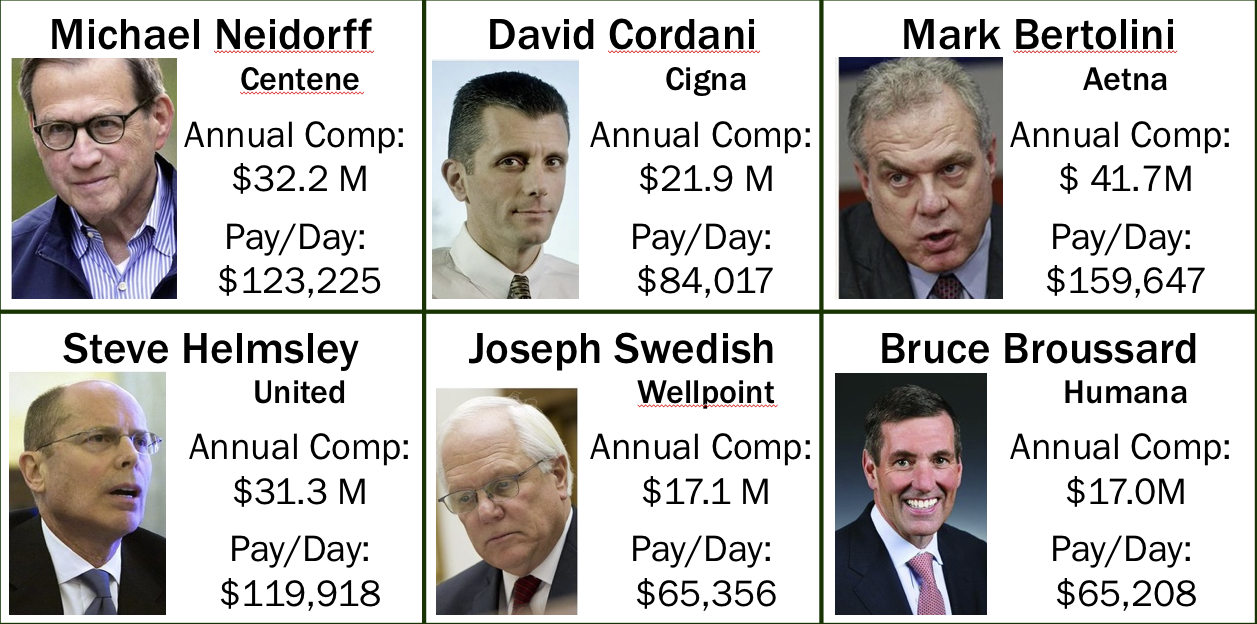 Poor outcomes but plenty of reasons for national pride
Authority
Sanctity
Medicare Means
Healthier Americans
USA 
Rank
Age 65
Women
Men
Institute of Medicine. Shorter Lives, Poorer Health. 
Fig 1-9: Ranking of US mortality rates by age group among 17 peer countries, 2006-2008. 2013
Peer nations are Australia, Austria, Canada, Denmark, Finland, France, Germany, Italy, Japan, Norway, Portugal, Spain, Sweden, Switzerland, Netherlands, United Kingdom
Age
Five Moral Pillars of “Cover Everybody”
Healthcare is a human right
Fairness
Caring
Protect the vulnerable
Loyalty
Poor outcomes but plenty of reasons for national pride
Authority
Mention, but don’t over-emphasize, your sources.
Refer to the support among physicians and faith leaders.
Sanctity
Medicare keeps us from poverty and extends our lives
Take Advantage of Tribalism
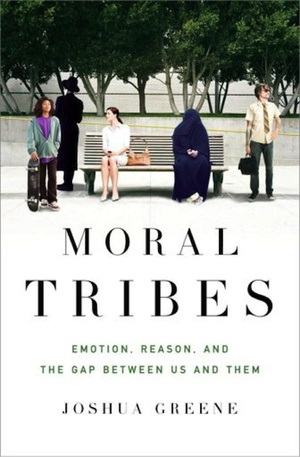 “Our brains were 
designed for tribal life, 
for getting along with 
a select group of others (Us) and for
fighting off everyone else (Them).”
Take Advantage of Tribalism
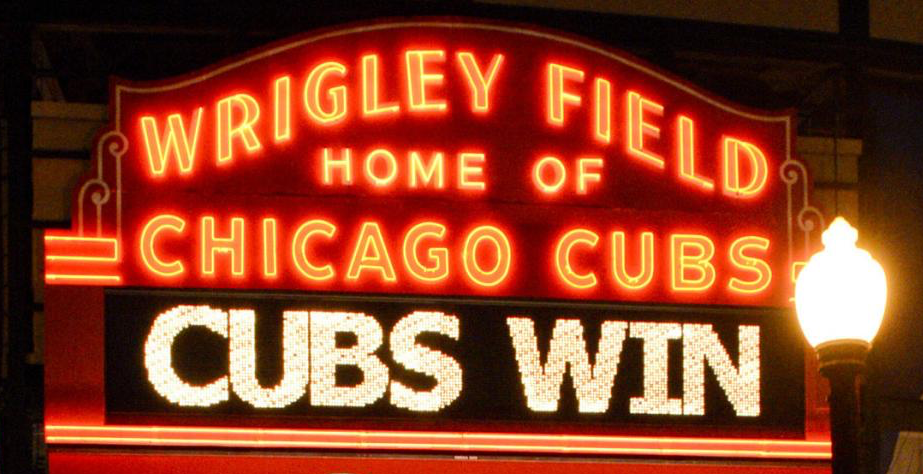 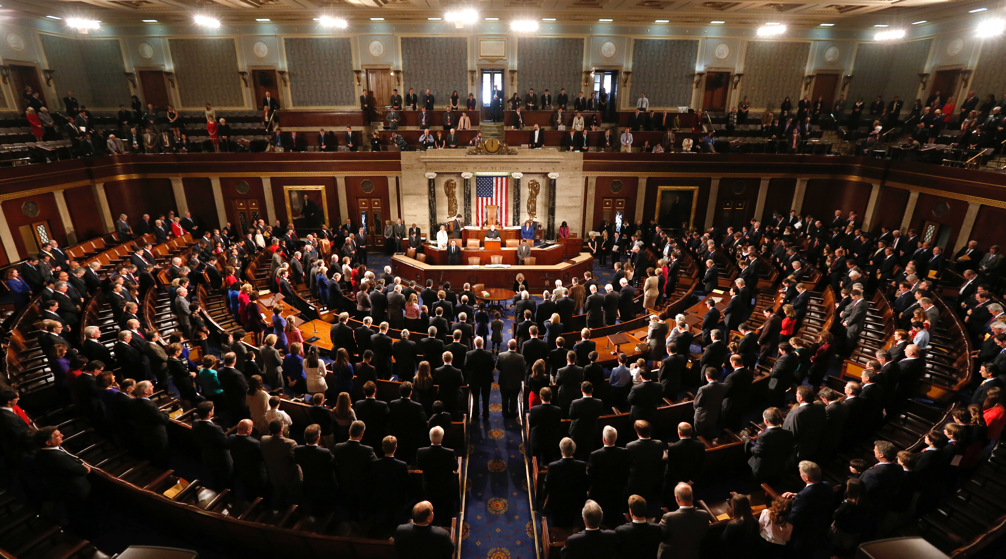 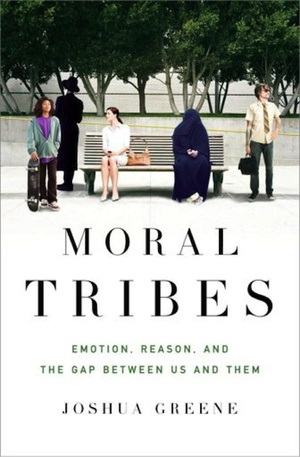 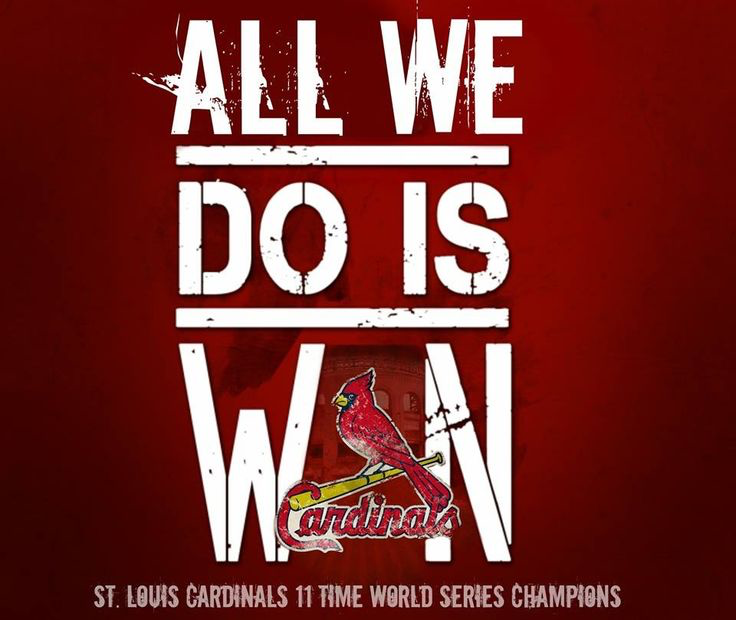 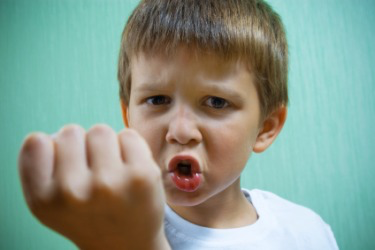 “Moral Tribes”
Joshua Greene
“Cubs or Cards???”
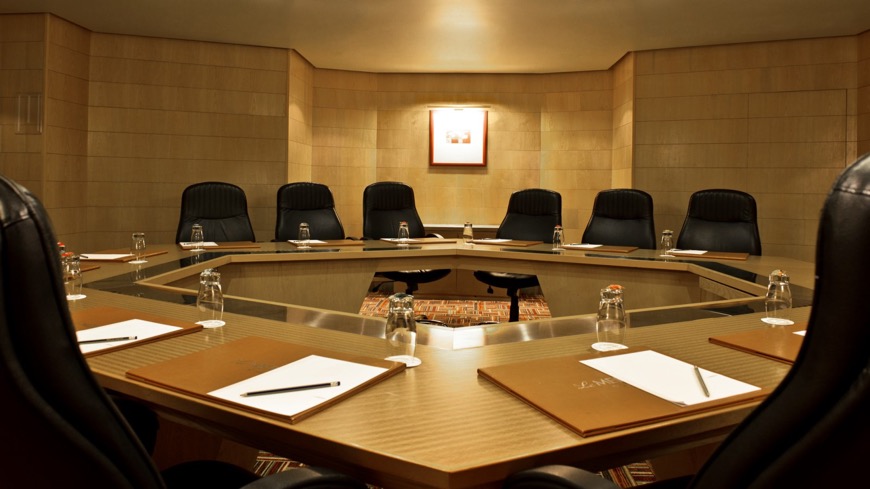 Take Advantage of Tribalism
The
Common Ground
No.
But we could meet you this far…
Yes.
Here’s what that could look like…
Knocking on the 
door of the tribe.
Weaponized empathy.
Tribalism
working against you.
Take Advantage of Tribalism
One good example
Translation: 
“I’m in your tribe”
Lakoff frames: 
Nurturing + hierarchy
Moral Pillars: 
Loyalty and Authority
“Most of you know me as the neighborhood pediatrician 
but you may not realize 
I also run a 
small business.”
Amy Evans MD at a PNHP workshop, Nov. 3, 2017
Is Healthcare a Human Right?
Liberal mantra answer: Yes
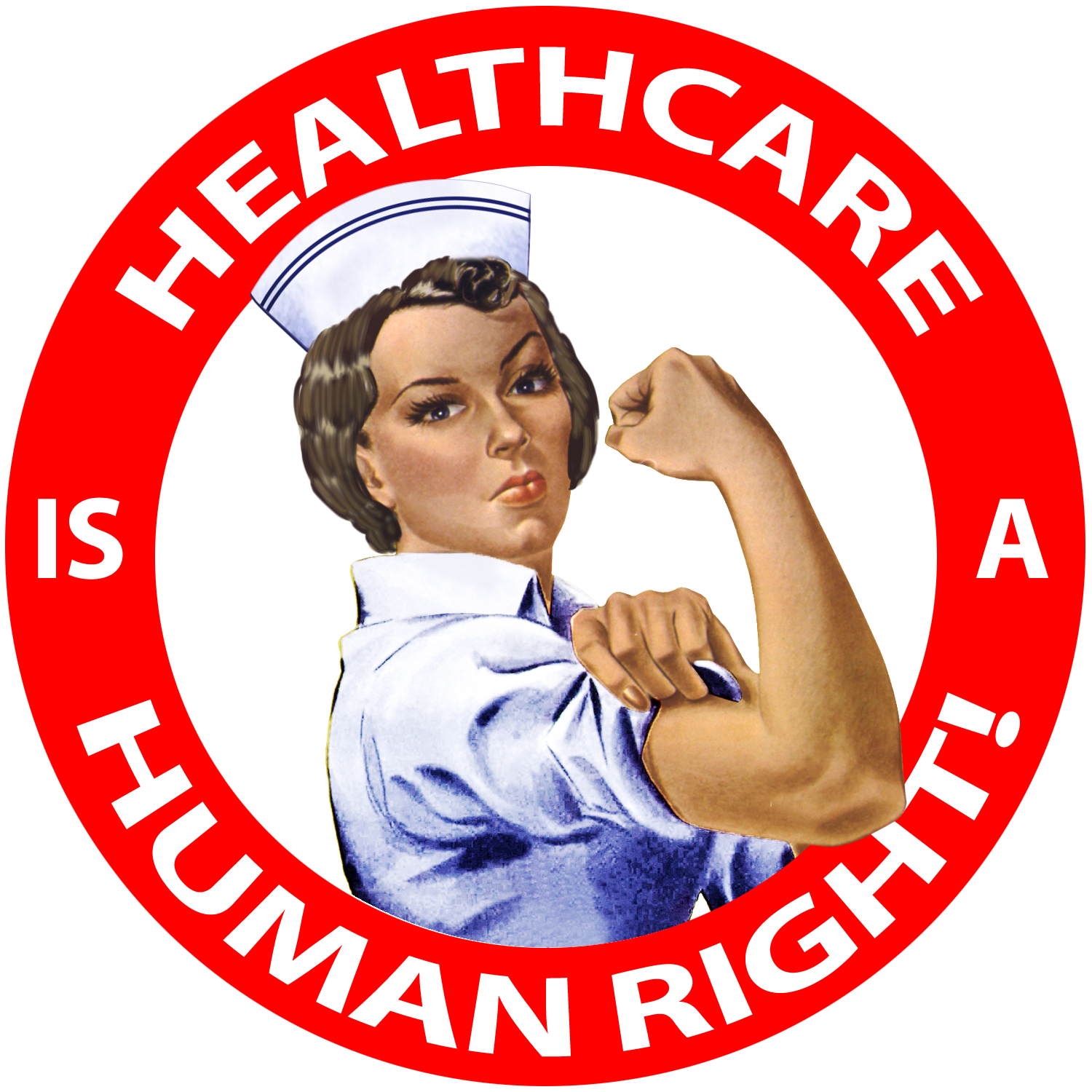 WHO Constitution: 
“…the highest attainable 
standard of health as a fundamental right of every human being.”
www.who.int/mediacentre/factsheets/fs323/en/
Is Healthcare a Human Right?
Liberal mantra answer: Yes
Conservative reaction: Not so fast, Bub.
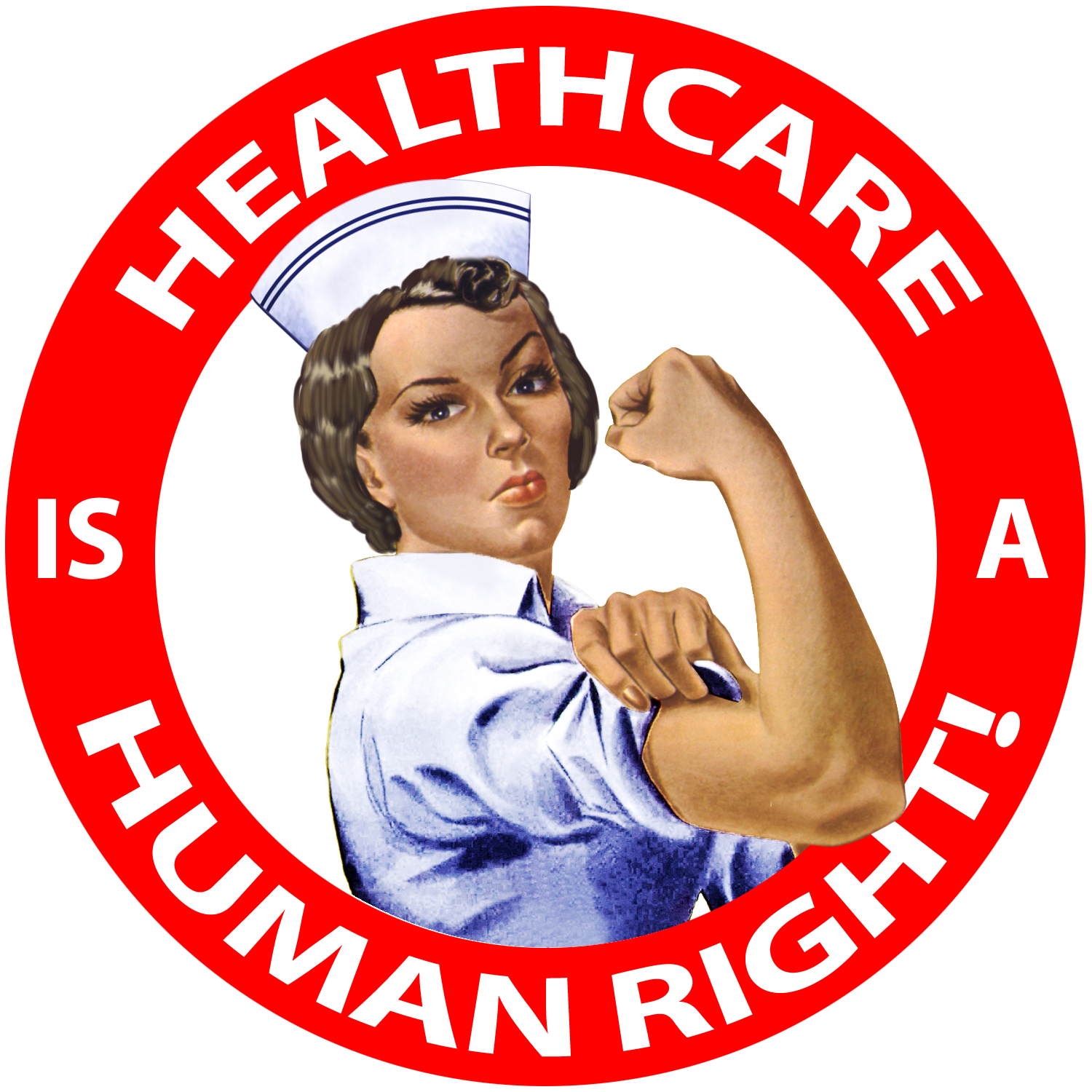 “Where is that in the US constitution?”
“Where is that in the bible?” 
“So my patients have a human right to wake me up whenever they want?”
Is Healthcare a Human Right?
COMMON GOOD
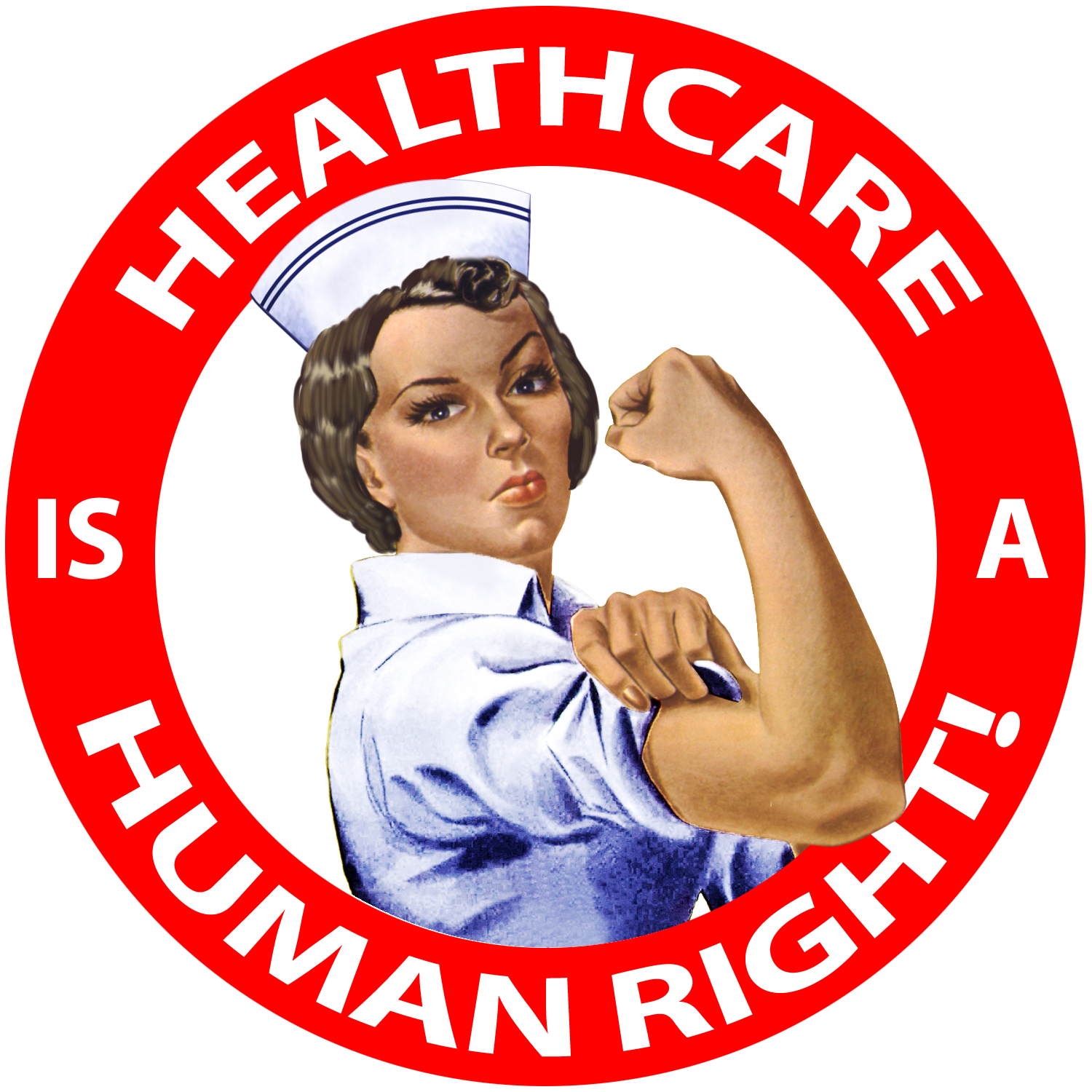 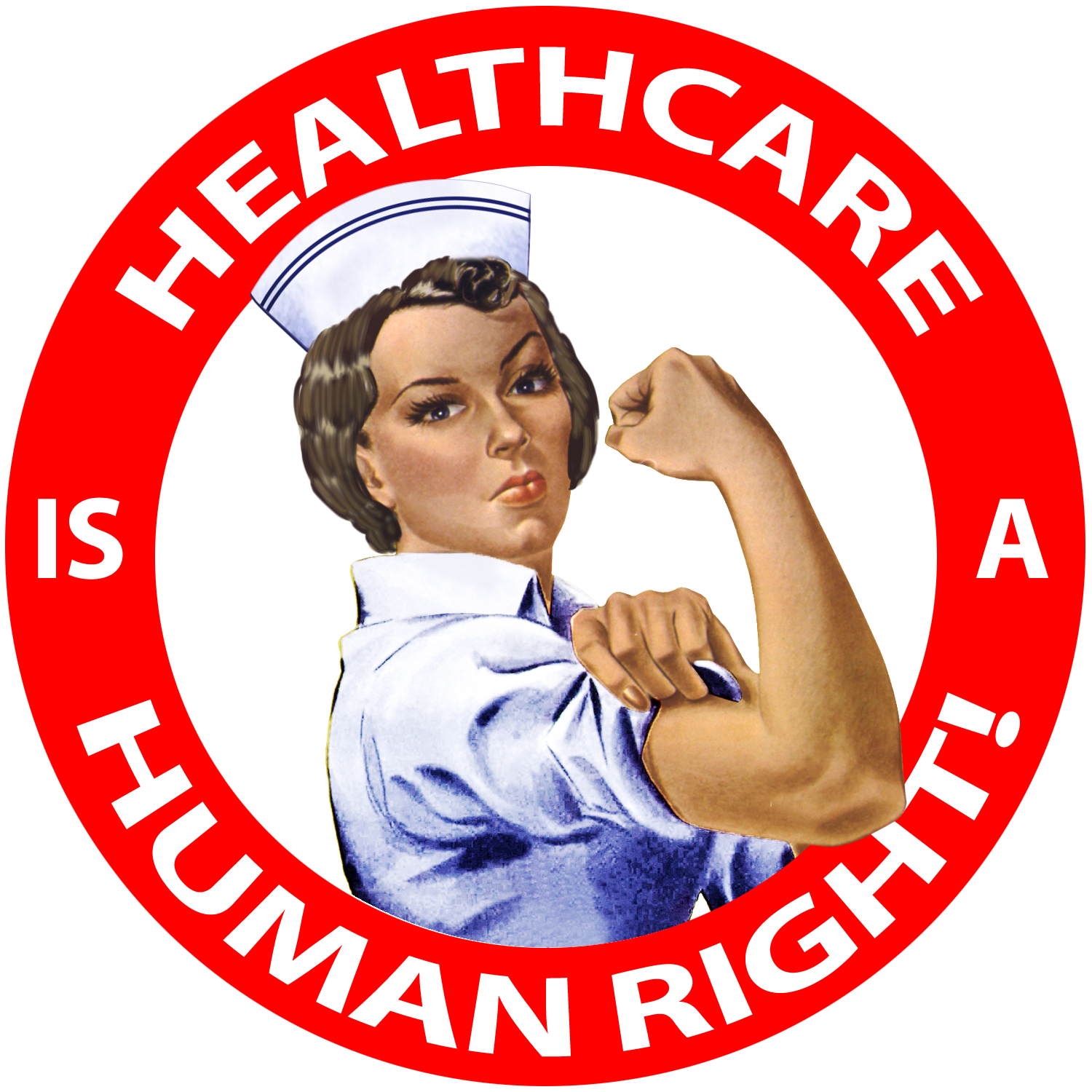 Fairness? Caring?
Try tapping into
Loyalty
Prudence
Common Good
The American Dream
The Big Trap
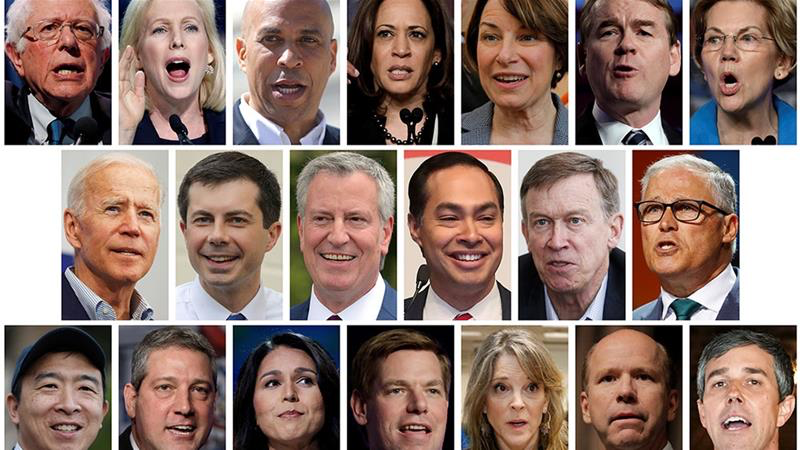 Watch out for power words:
“Abolish”
“Private”
“Government-run”
“Healthcare”
”Who wants to abolish private insurance for a government-run healthcare?”
Try These On Instead
Insurance is 
not “private”
No one loves 
their insurance
Stop wasting 
our money
Your insurance is corporate-run, selected by your employer, outside of your control, and changes every 18 months.
The health insurance industry is the 4th most hated in the USA, according to Forbes Magazine.
Medicare for All 
is far less expensive than the status quo, according to the Koch Brothers.
https://www.nationofchange.org/2020/01/21/seven-pointed-questions-for-corporate-media-about-their-biases/?fbclid=IwAR1NRaEgcQ0gJImpynmorK0Llk-hRLn7OBJKoV_sQ_8oMYPBrwNNRz15M38
https://www.forbes.com/sites/blakemorgan/2018/10/16/top-5-most-hated-industries-by-customers/#7064c60d90b5
Accessed Jan 22 2020
Seven Key Tools
Careful use of terms like “Human Rights”
Make tribalism work for you
Use your listener’s moral pillars
Early on, activate the frame you want
Speak in the matching quadrant
“Yes, but” instead of “No, except”
“Loss Aversion” instead of “Gain Centric”
Physicians for a National Health Program
Join us at PNHP.org
Sign up for emails: Free
Med students: Join for Free
Residents $40/year
Attendings: $180/year
Facebook:
DoctorsForSinglePayer